POLAR CORONAL HOLES
A Link to Predicting Solar Maximum
Shea A. Hess Webber
W. Dean Pesnell
Summer 2010
Perimeter Tracking Method
SOHO EIT images, 3 wavelengths
Picking boundary points along limb
Limb brightening
Thresholding
Tracking points over Harvey Rotation
Differential rotation
Approximately 27 days at equator (Carrington Rotation)
Approximately 33 days at the poles (Harvey Rotation)
Trig fit to resolve areas with uncertainties
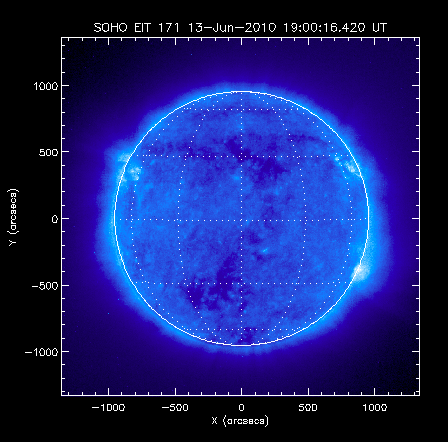 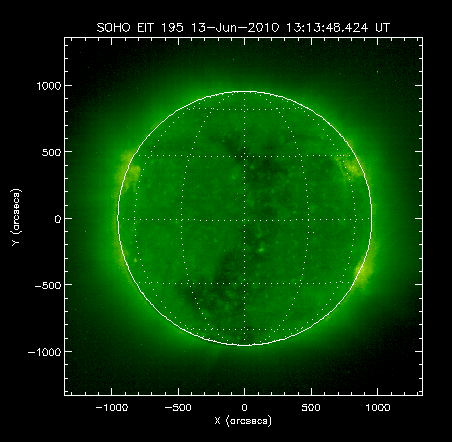 304 Å (He II) in red
171 Å (Fe XI/X) in blue
195 Å (Fe XII) in green
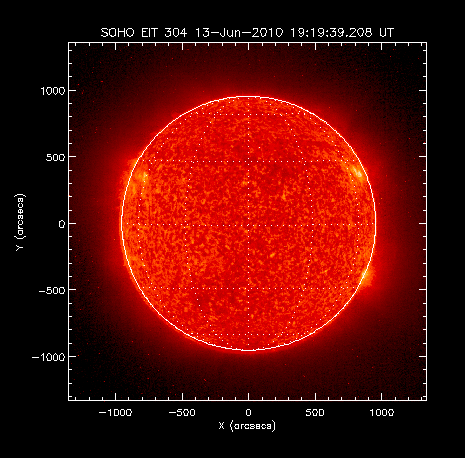 Scale Height:
	H = kT/Mg

k = Boltzmann constant
T = Temperature (in K)
M = mean molecular mass of particles
g = acceleration of gravity
Different ions at varying temperatures equate to different heights in the solar atmosphere.

304 Å  upper chromosphere
171 Å  and 195 Å  corona
Perimeter Tracking Method
SOHO EIT images, 3 wavelengths
Picking boundary points along limb
Limb brightening
Thresholding
Tracking points over Harvey Rotation
Differential rotation
Approximately 27 days at equator (Carrington Rotation)
Approximately 33 days at the poles (Harvey Rotation)
Trig fit to resolve areas with uncertainties
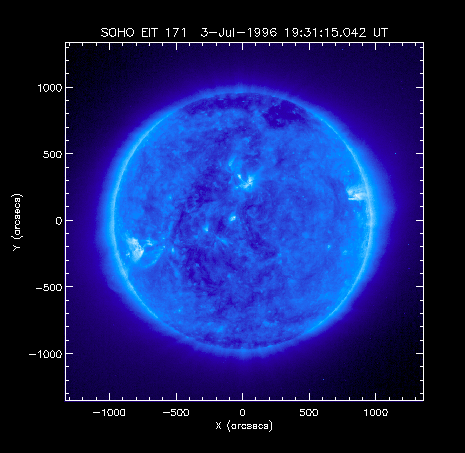 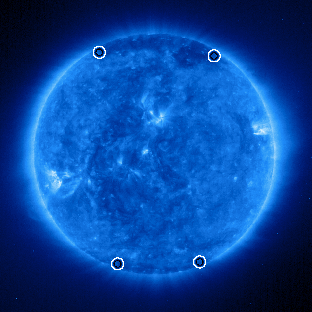 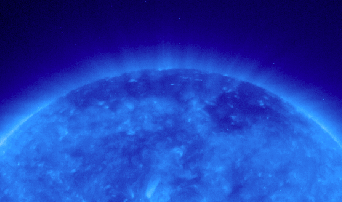 Perimeter Tracking Method
SOHO EIT images, 3 wavelengths
Picking boundary points along limb
Limb brightening
Thresholding
Tracking points over Harvey Rotation
Differential rotation
Approximately 27 days at equator (Carrington Rotation)
Approximately 33 days at the poles (Harvey Rotation)
Trig fit to resolve areas with uncertainties
Perimeter Tracking Method
SOHO EIT images, 3 wavelengths
Picking boundary points along limb
Limb brightening
Thresholding
Tracking points over Harvey Rotation
Differential rotation
Approximately 27 days at equator (Carrington Rotation)
Approximately 33 days at the poles (Harvey Rotation)
Trig fit to resolve areas with uncertainties
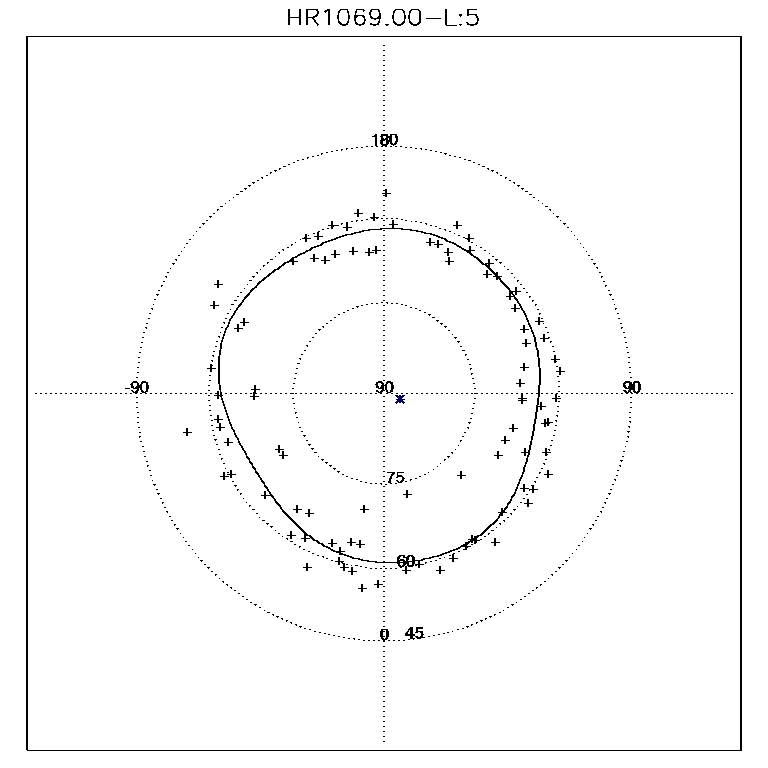 Southern Polar Coronal Hole Average
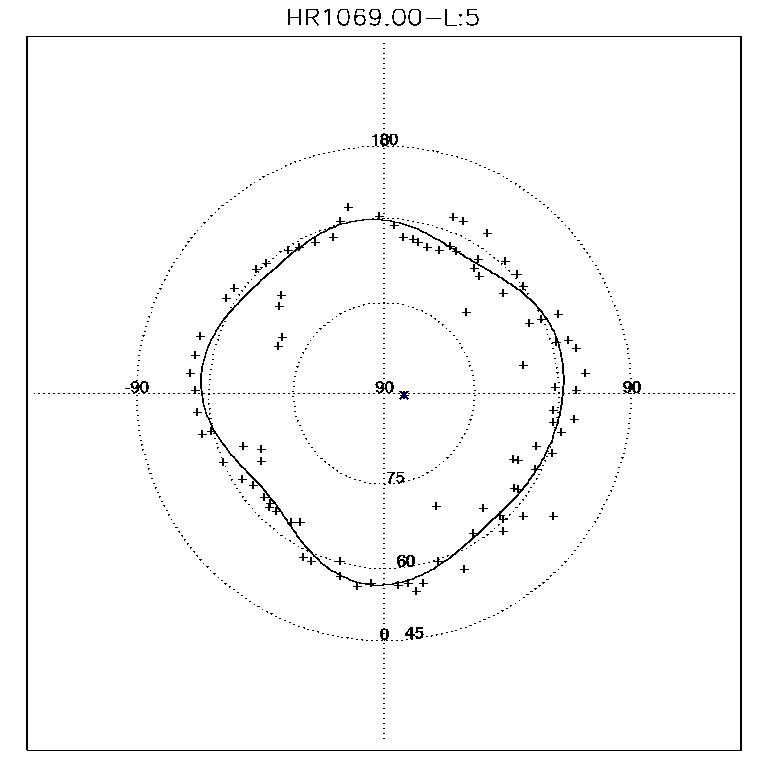 Northern Polar Coronal Hole Average
Updated Data
Threshold adjustment in all wavelengths
Extended data time series from 2007 to 2010
304 Å comparison with Nishu
Further Work
Fine-tune thresholds
Adjust programs to run by HR vs. by year
Convert programs to work with SDO data
Do similar image analysis with magnetograms and compare
Re-address solar B angle periodicity
Acknowledgments
W. Dean Pesnell
Nishu Karna
Peter Williams
Mike Kirk
Alex Young
Most of the Solar Physics scientists…
Background Image: SDO AIA Composite Image
Data Images: SOHO EIT Images
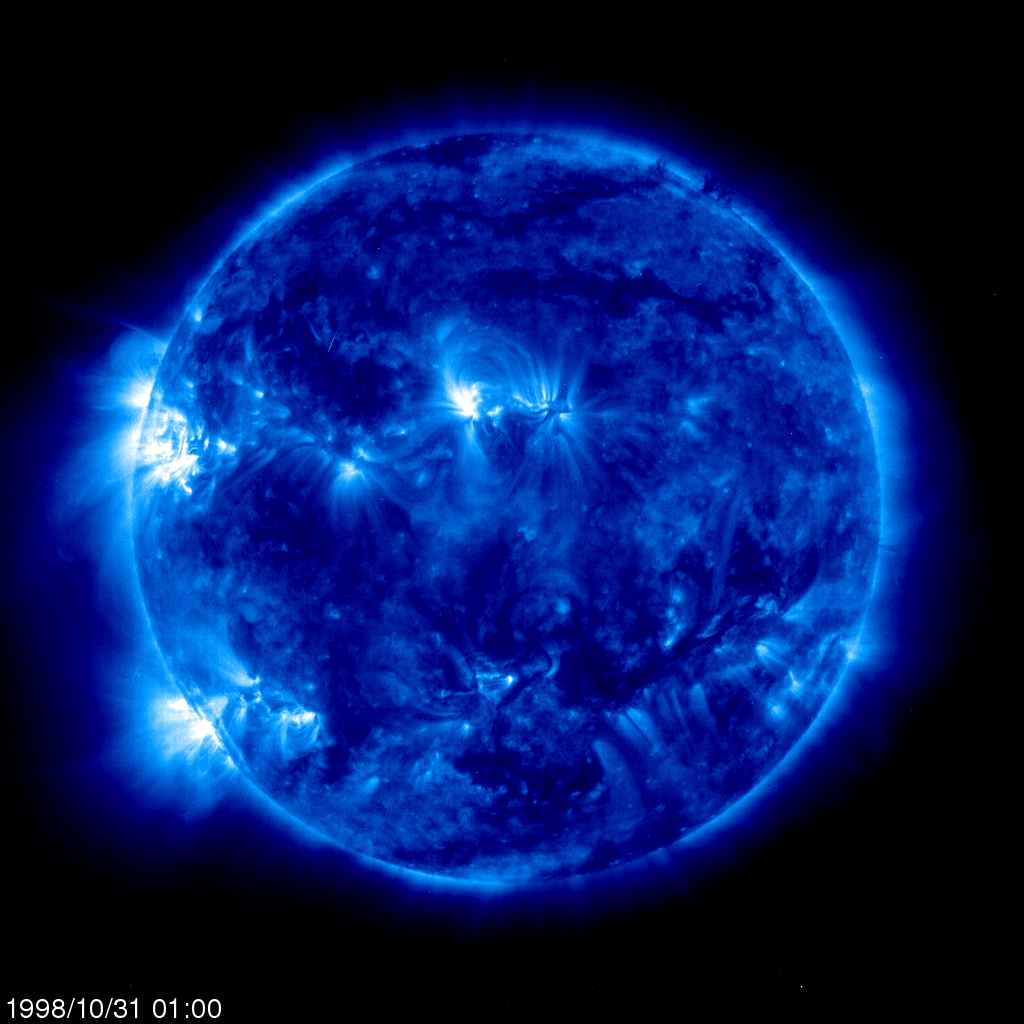